Оплата через QIWI Терминалы
Как оплатить счет через QIWI Терминал?

Выберите QIWI Терминал, он выглядит так:
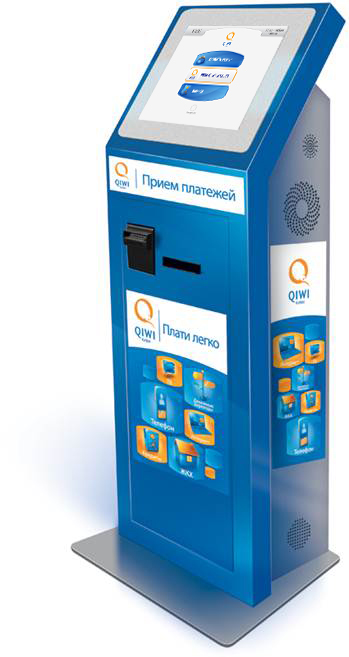 Оплата через QIWI Терминалы        ШАГ 1
На главном экране QIWI Терминала нажмите - Оплата услуг
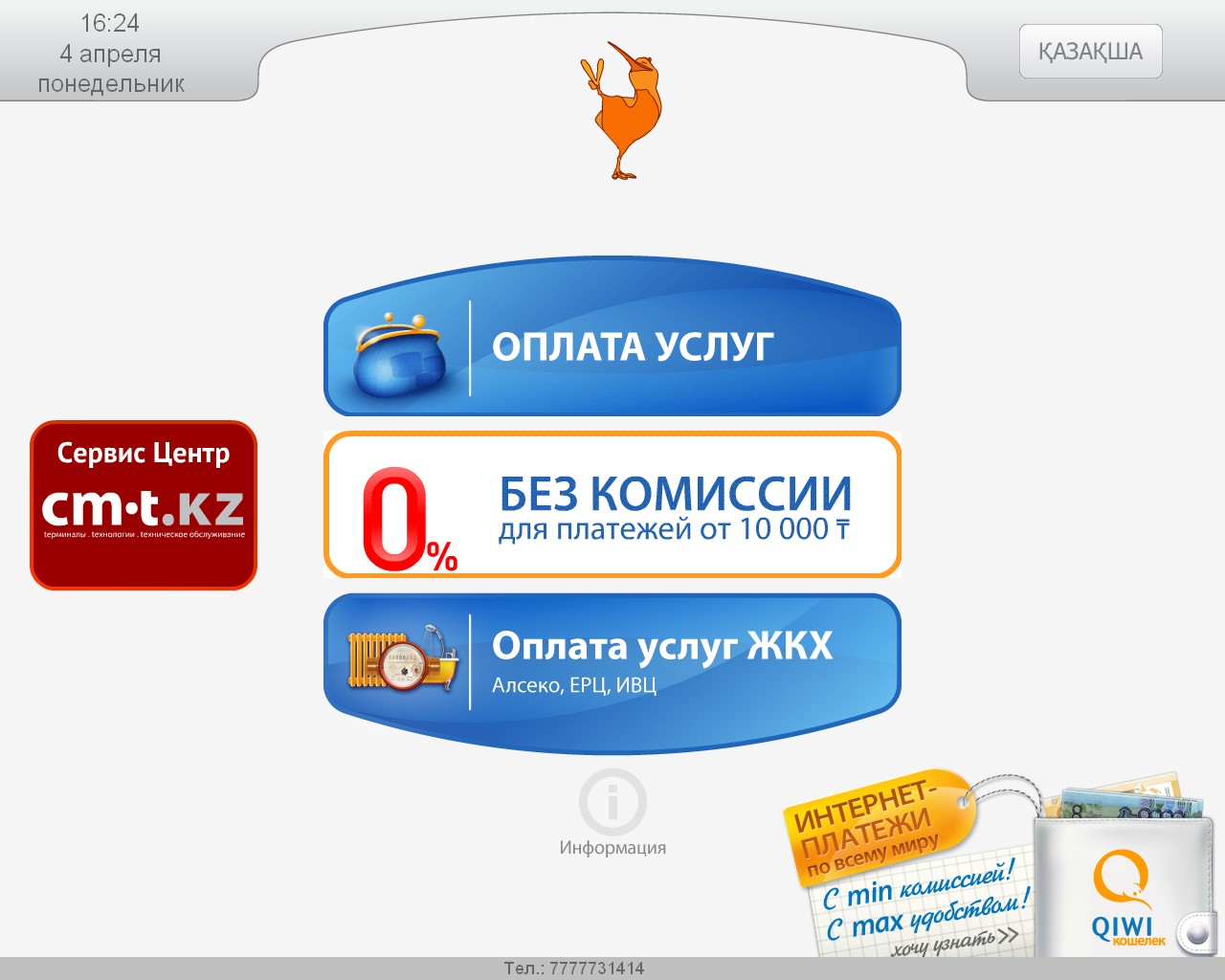 Оплата через QIWI Терминалы        ШАГ 2
Нажмите кнопку ТРАНСПОРТ И ТУРИЗМ
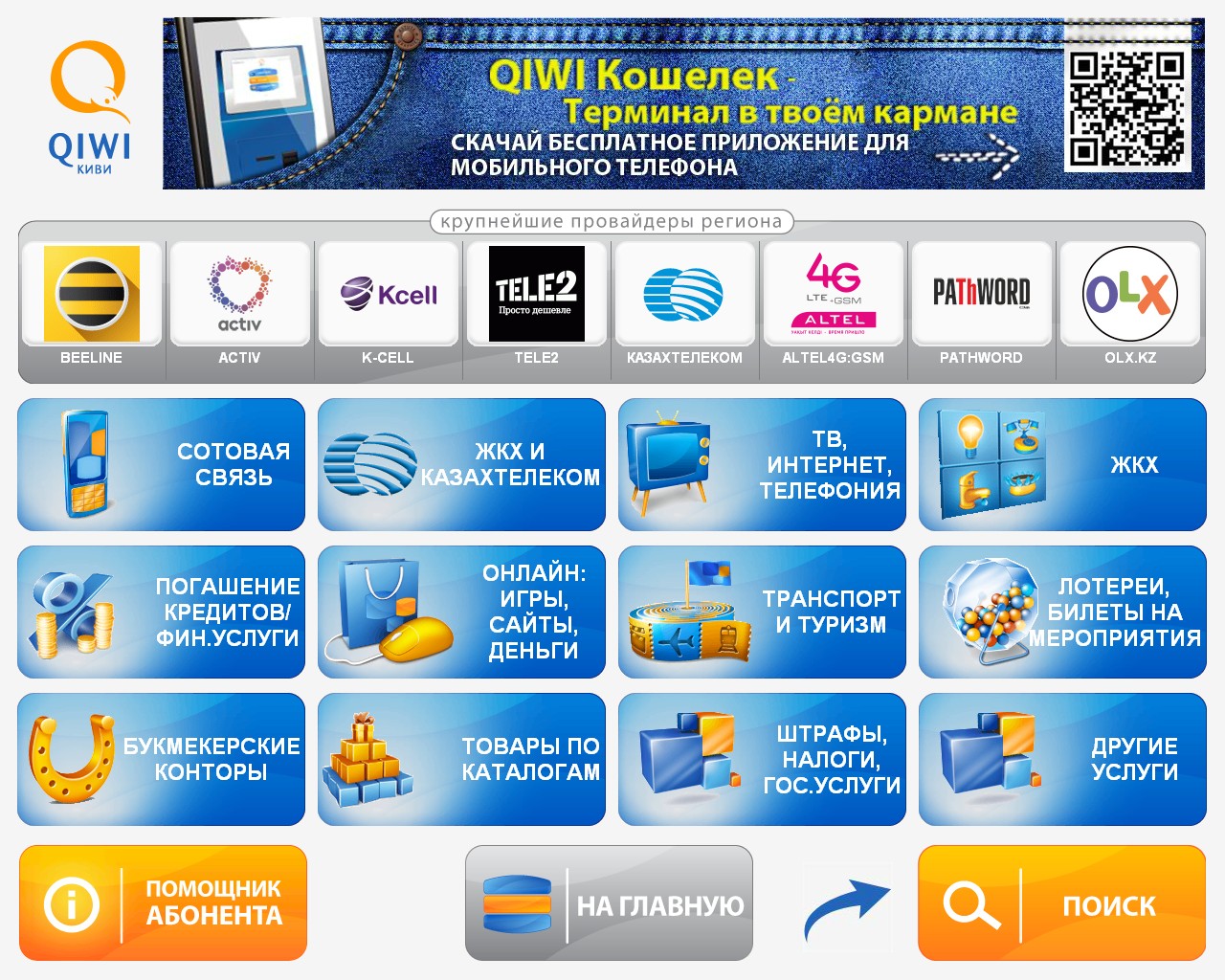 Оплата через QIWI Терминалы        ШАГ 3
Нажмите кнопку АВИАБИЛЕТЫ
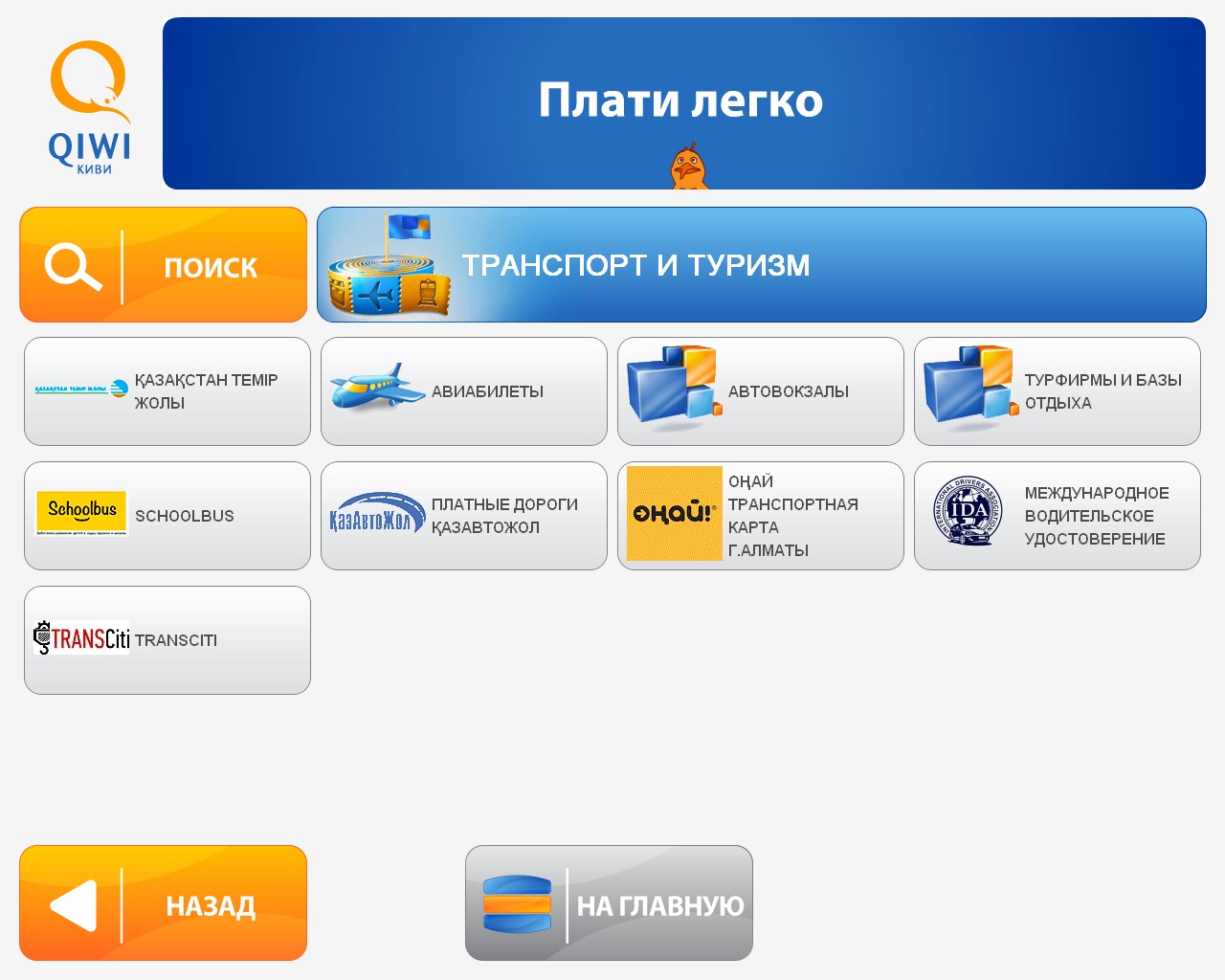 Оплата через QIWI Терминалы        ШАГ 4
Нажмите кнопку  ПУЛКОВО
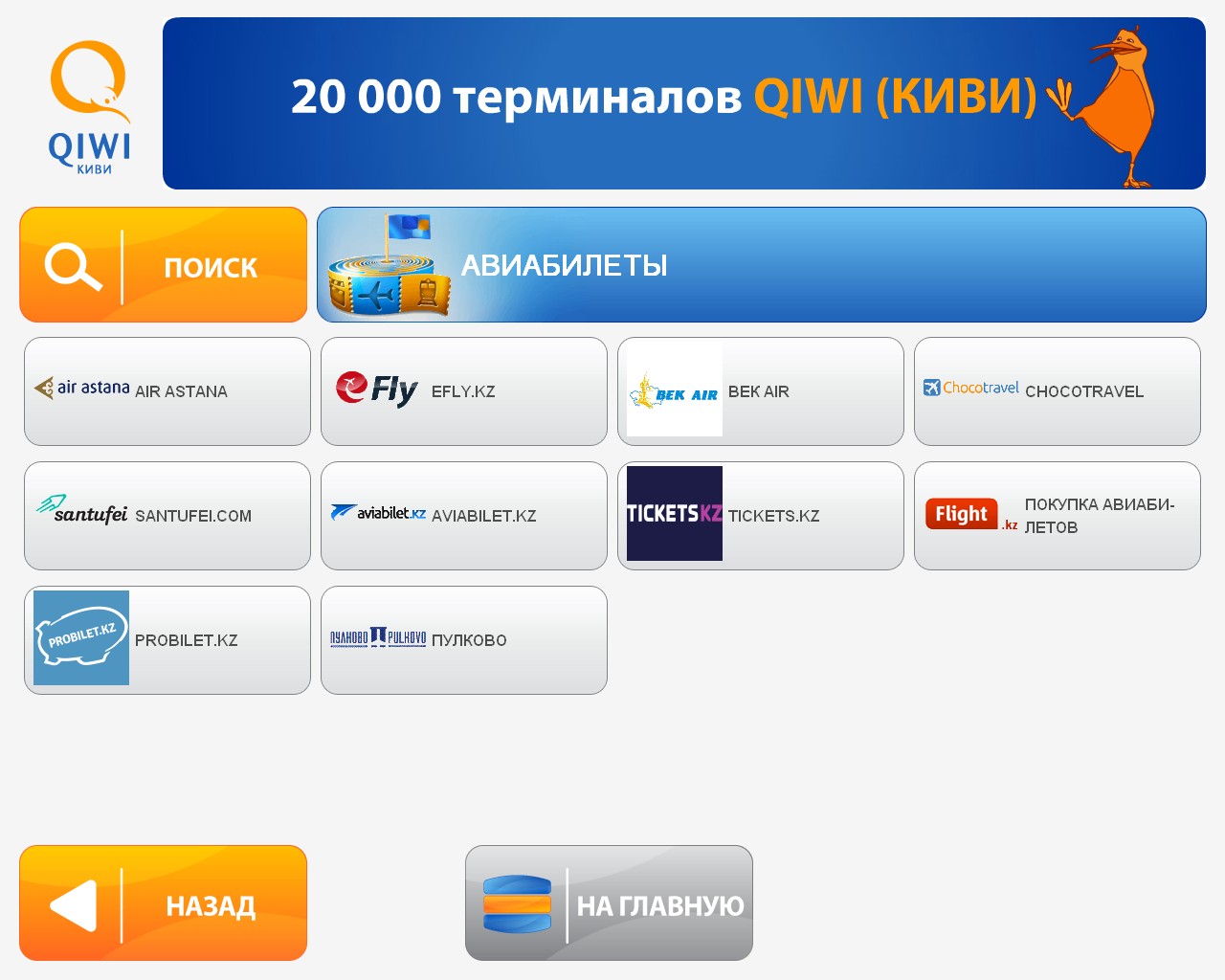 Оплата через QIWI Терминалы        ШАГ 5
Введите Ваш номер брони и затем  нажмите кнопку ВПЕРЕД
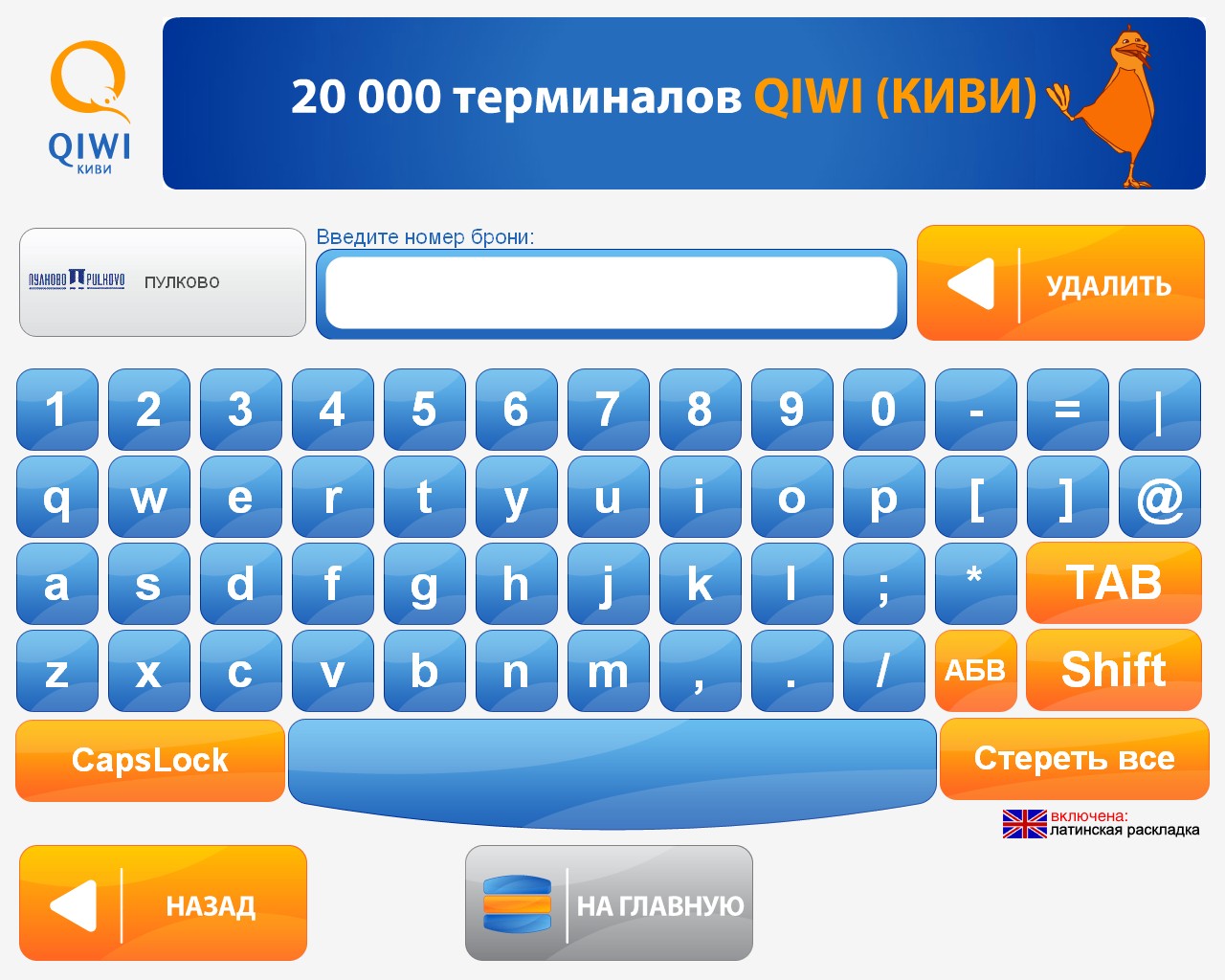 Оплата через QIWI Терминалы        ШАГ6
Внесите необходимую сумму к оплате, вставляя купюры в купюроприемник по одной. Когда вся внесенная сумма отобразится в поле «ВНЕСЕННАЯ СУММА», оплатите заказ. Не забудьте взять чек об оплате!
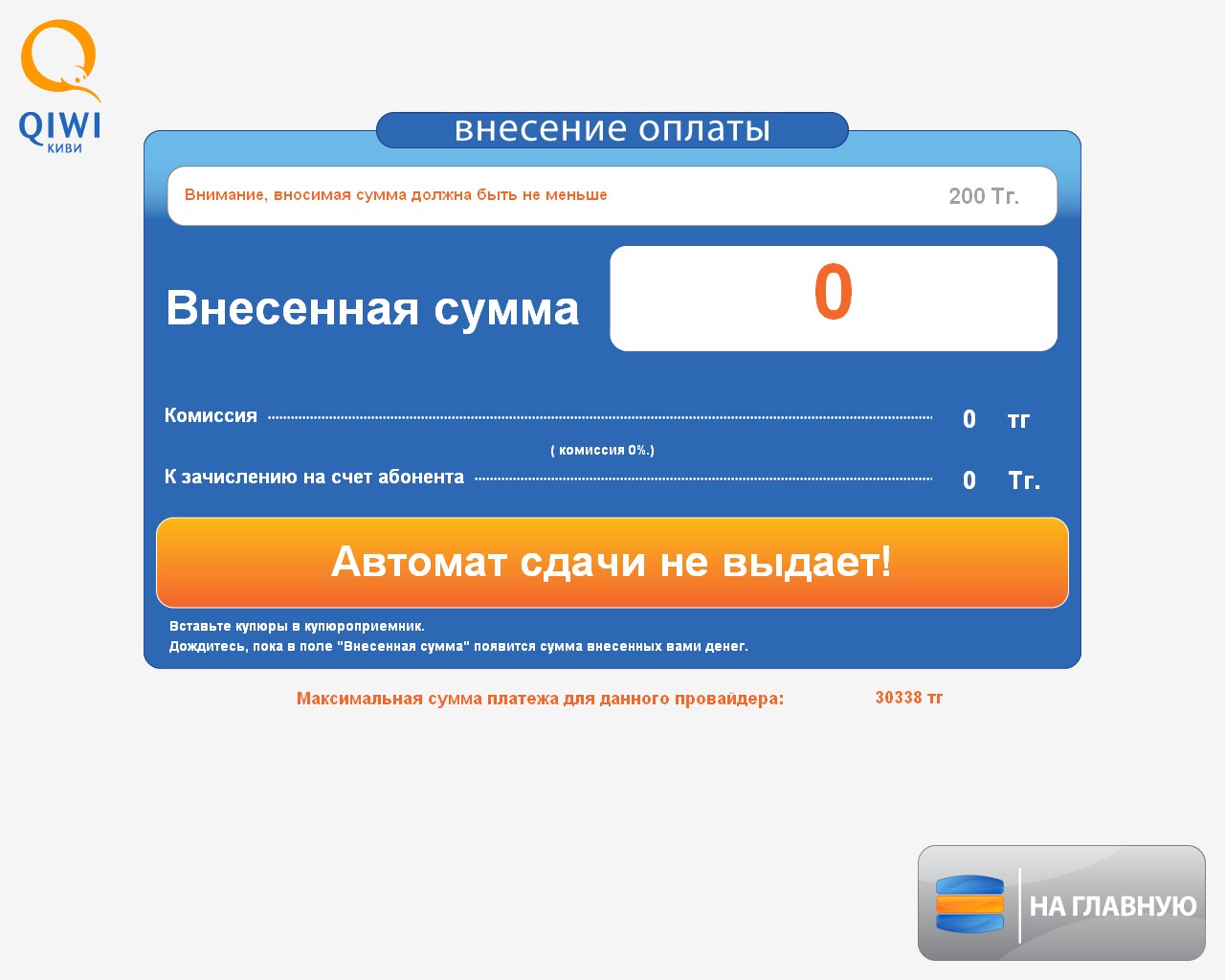